O Livro de Ester
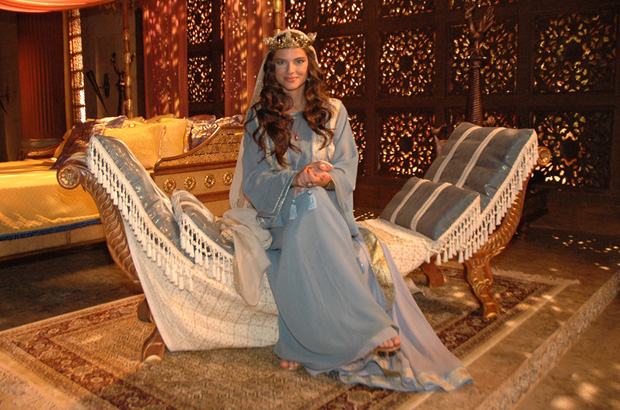 Autor desconhecido.

Sugestões: Mordecai (9:20) ou Esdras.
Palavra-chave:    “Providência”
[Speaker Notes: Jz.2:6 a 23 e 17:6; 21:25]
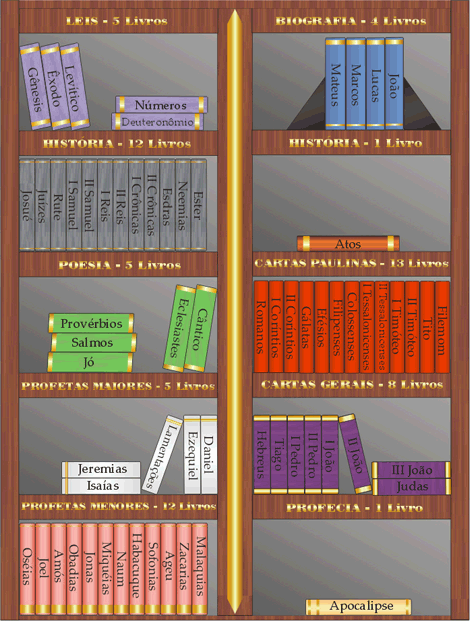 DIVISÃO HISTÓRICA DA BÍBLIA
OS 12 LIVROS HISTÓRICOS

Josué
Juízes
Rute
I e II Samuel 
I e II Reis
I e II Crônicas
Esdras
Neemias
Ester
Profetas
REINO
DIVIDIDO
REINO
UNIDO
Profetas
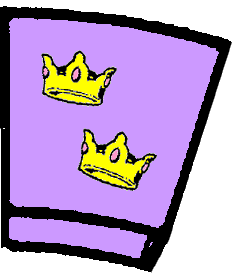 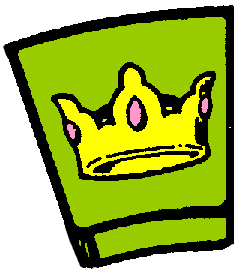 CATIVEIRO
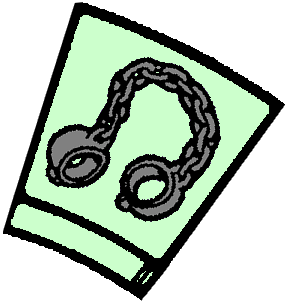 JUÍZES
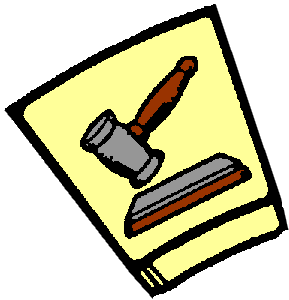 Profetas
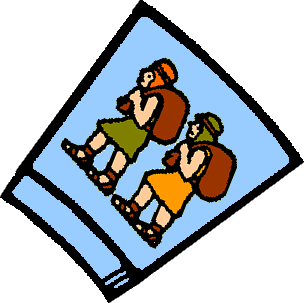 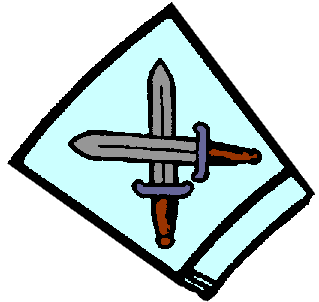 RETORNO
CONQUISTA
1 Reis – 2 Reis
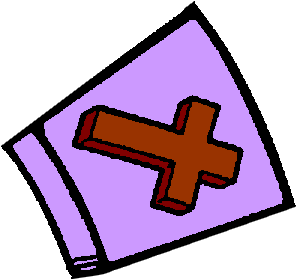 Jz
Rt
1 /2 Sm
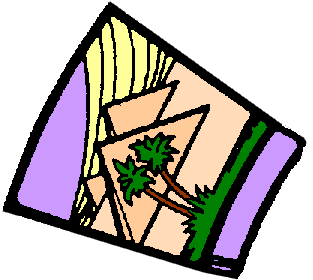 CRISTO
EGITO
Js
PERÍODO
INTERBÍBLICO
Dt
Nm
Lv
Ex
Evg
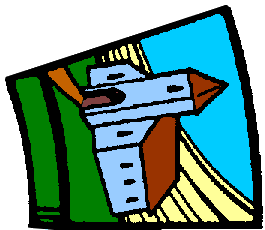 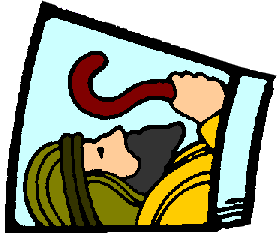 IGREJA
Atos
PATRIARCAS
Jó
Salmos
Provérbios
Eclesiastes
Cantares
Cartas
Gênesis
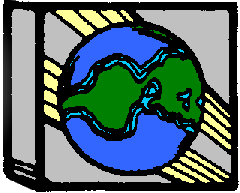 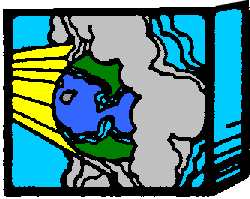 Apocalipse
CONSUMAÇÃO
CRIAÇÃO
1 Crônicas – 2 Crônicas – Ester – Esdras – Neemias
Esfera de Ação
Entre os capítulos 6 e 7 do Livro de Esdras

História ocorrida em Susã antes de Esdras guiar sua caravana a Jerusalém.

entre 486 e 464 a.C
PROPÓSITO DO LIVRO
Narrando a história de como uma obscura jovem judia tornou-se esposa do rei da Pérsia e foi instrumento de Deus para a preservação do seu povo,
 o livro de Ester (ao lado de Rute, únicos livros da Bíblia com nome de mulher) 
tem como propósito mostrar-nos os caminhos da providência de Deus em favor dos Seus escolhidos.
PROPÓSITO DO LIVRO
Narra a história da tentativa de extermínio do povo judeu durante o cativeiro da Babilônia no tempo dos persas, quando Assuero (Xerxes I) era rei dos persas;

Mostra como a providencia de Deus frustrou  os planos perversos do amalequita Hamã de derramar o sangue de seus arqui-inimigos Judeus; 

Também explica a origem da festa do Purim
PRINCIPAL TEMA DO LIVRO
Quem foi Ester
Quem foi Ester
Versículo-chave do Livro
"Porque, se de todo te calares agora, de outra parte se levantará para os judeus socorro e livramento, mas tu e a casa de teu pai perecereis; e quem sabe se para tal conjuntura como esta é que foste elevada a rainha?"  
(4.14).
Esboço do Livro
Esboço do Livro
A Cronologia do retorno do Cativeiro
1ª. Leva:  (governador)
Com Zorobabel em 536 aC

- A reconstrução do Templo em 535 AC
- O Ministério dos profetas Ageu e Zacarias 
          em 520 aC
-  A Dedicação do templo e do culto em 515 aC
- Os acontecimentos do livro de Ester em 478 a 473 aC
2ª. Leva: (sacerdote)
 com Esdras em 458 aC

        - A restauração espiritual do povo da aliança – 7:10
3ª. Leva: (Governador)
 com Neemias em 446 aC

       - A reconstrução dos Muros e da vida social, política e religiosa
A cidadela de Susã
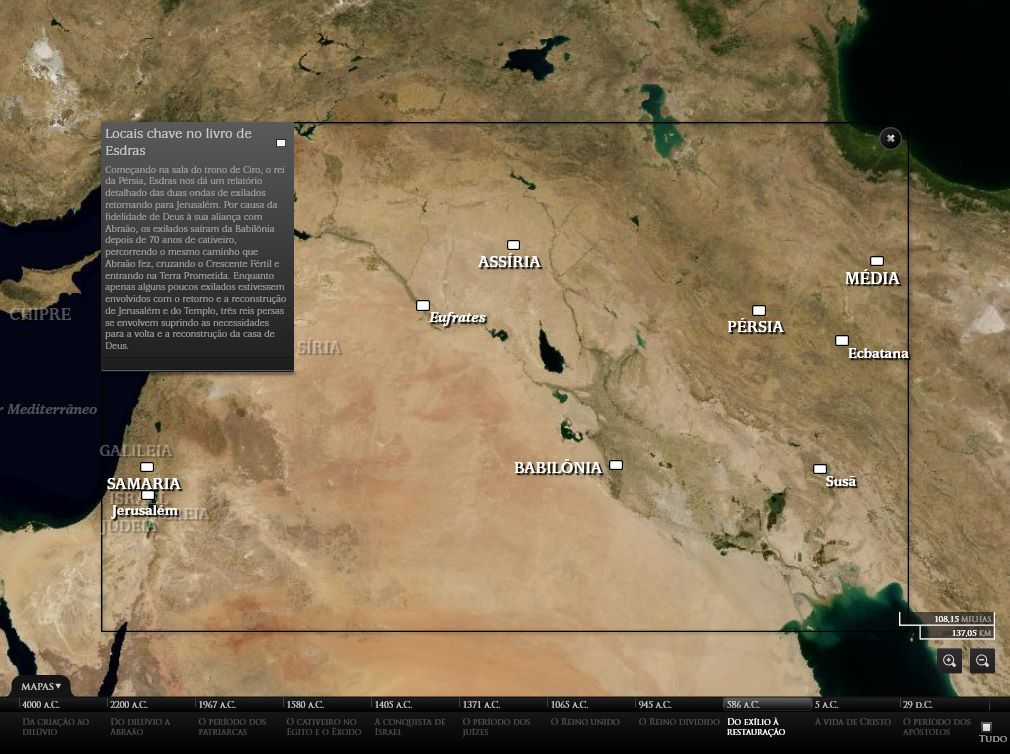 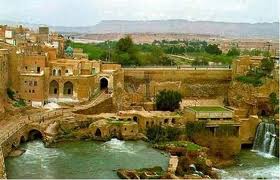 1. A Festa de Assuero
A desobdeiência de Vasti – Cap.1
Vasti se recusou a se expor de forma indecente diante dos principais do reino, a mando de Assuero, todos bêbados. Era costumes do Persas que as rainhas não se expunham em público.

2. A coroação de Ester – Cap.2
Escolhida pelo critério de beleza, mas era também uma jovem muita sábia. 

3. Mordecai salva a vida do Rei – Cap.3
Deus usa Mordecai para salvar a vida do Rei de terrível conspiração.
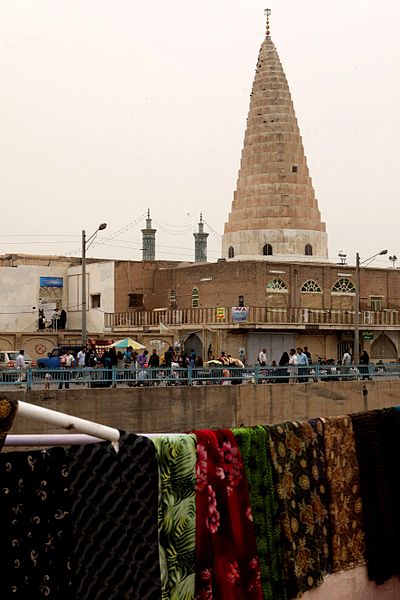 2. A Festa de Ester
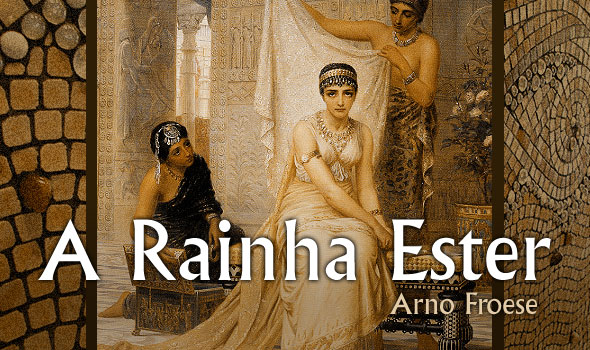 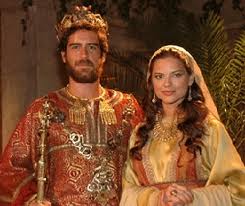 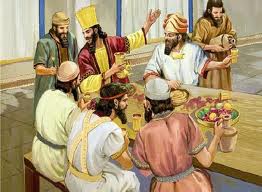 3. A Festa do Purim
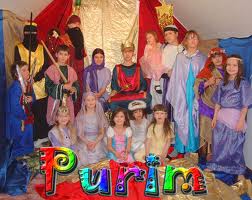 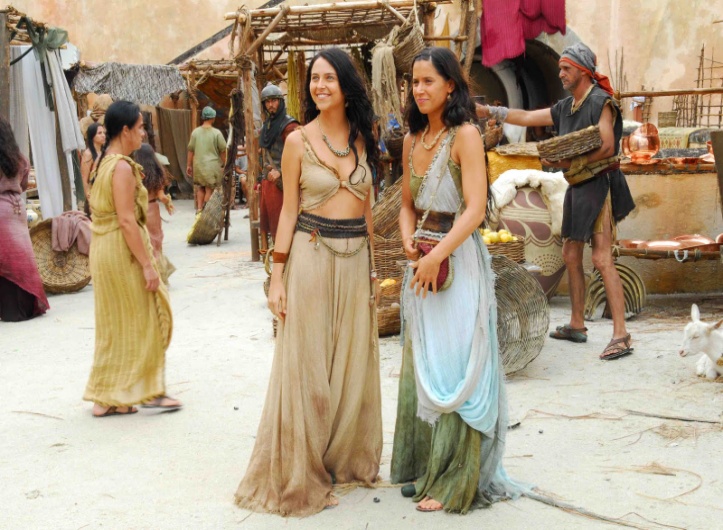 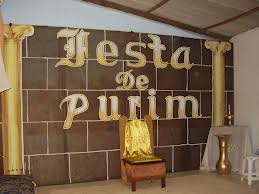 A Festa do Purim
a palavra Purim, vem de sorte. 

Hamã teria lançado sorte para saber qual a melhor data para realizar o extermínio dos judeus. Sendo, pela boa e providencial mão do SENHOR, desmascarado, Hamã foi morto, e o seu "dia de sorte" transformou-se num dia de festa para os judeus, seus inimigos! 
Comemorado anualmente até hoje, ocasião em que se lê o livro de Ester, o Purim comemora o livramento operado pelo SENHOR em favor do Seu povo!
Lições do Livro de Ester
Lições do Livro de Ester
2 -  diz Eclesiastes: "Lança o teu pão sobre as águas, porque depois de muitos dias o acharás" - 11.1. 

Mordecai não sabia, ao receber a órfã Ester em sua casa, que estaria criando a futura esposa do rei da Pérsia, instrumento para a libertação do seu povo, e instrumento para que ele mesmo viesse a ser homem honrado e exaltado no reino persa!

Digo a você; lance o seu pão sobre as águas; depois de muitos dias, a recompensa virá! Misteriosamente! Providencialmente!
Lições do Livro de Ester
3 - há muito valor em jejuarmos em tempos de crise:


   "Vai, ajunta a todos os judeus que se acharem em Susã, e jejuai por mim, e não comais nem bebais por três dias, nem de noite nem de dia; eu e as minhas servas também jejuaremos. Depois irei 
    Ter com o rei, ainda que 
    é contra a lei..." - 4.16.
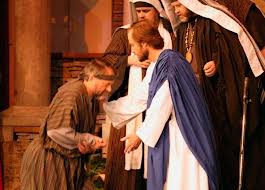 Lições do Livro de Ester
4 - Ester não era apenas bela: era sábia! 

"Enganosa é a graça e vã a formosura, mas a mulher que teme ao SENHOR, essa será louvada" - Pv 31.30. 

Cuidado para não preocupar-se muito com o exterior, sem cuidar do mais importante: o seu interior!
Lições do Livro de Ester
5. O mal que intentamos fazer contra pessoas justas acaba caindo sobre nós mesmos! 

  "Enforcaram, pois, a Hamã na forca, que ele tinha preparado para Mordecai..". - 7.10.
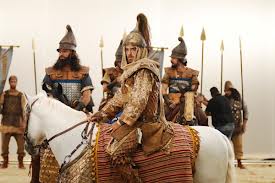 Cristologia  de Ester
Neste livro observamos mais uma tentativa de Satanás no sentido de destruir o povo de Deus e, consequentemente, exterminar a linhagem messiânica. Mas, por Sua providência, o Senhor mantém vivo o Seu povo e a família da qual viria o Messias!

Deus sempre preservou o remanescente fiel sobre a terra e continua preservando até a volta de Cristo;
Rev. Ildemar Berbert
IPB Dourados, 13.03.13
Cristologia  de Ester